Personal Protective Equipment (PPE) and coronavirus
https://mmdsscientific.com
Personal Protective Equipments (PPEs) are protective gears designed to safeguard the health of workers by minimizing the exposure to a biological agent. 
Healthcare workers rely on personal protective equipment to protect themselves and their patients from being infected and infecting others.
Components of PPE: 
             Components of PPE are goggles, face-shield, mask, gloves, coverall/gowns (with or without aprons), head cover and shoe cover.
https://mmdsscientific.com
PPE categories
https://mmdsscientific.com
Gloves
Nitrile  gloves are preferred over latex gloves because they resist chemicals, including certain disinfectants such as chlorine. There is a high rate of allergies to latex and contact allergic dermatitis among health workers. However, if nitrile gloves are not available, latex gloves can be used. Nonpowdered gloves are preferred to powdered gloves.
https://mmdsscientific.com
EXAMINATION GLOVES
The specification is for the non-sterile and sterile gloves examination gloves made from nitrile, vinyl, latex, or any other suitable material. 
Must be miniumum of


 


  All products must be powder free.
  All products must have a shelf life of at least 3 years from date of  manufacture and 2 years on delivery.
 The inner glove box should fit neatly into a standard size glove dispensing unit
https://mmdsscientific.com
Goggles
With transparent glasses, zero power, wellfitting, covered from allsides with elastic band/or adjustable holder. 
Good seal with the skin of the face 
Flexible frame to easily fit allface contours without too much pressure 
 Covers the eyes and the surrounding areas and accommodates for prescription glasses 
Fog and scratch resistant 
Adjustable band to secure firmly so as not to become loose during clinical activity
 Indirect venting to reduce fogging 
May be re-usable (provided appropriate arrangementsfor decontamination are in place) or disposable 
 Quality compliant with the below standards, or equivalent: a. EU standard directive 86/686/EEC, EN 166/2002 b. ANSI/SEA Z87.1-2010.
https://mmdsscientific.com
Face Shield
Made of clear plastic and provides good visibility to both the wearer and the patient 
 Adjustable band to attach firmly around the head and fitsnuggly against the forehead 
 Fog resistant (preferable) 
Completely covers the sides and length of the face 
May be re-usable (made of material which can be cleaned and disinfected) or disposable 
 Quality compliant with the below standards, or equivalent: a. EU standard directive 86/686/EEC, EN 166/2002 b. ANSI/SEA Z87.1-2010
https://mmdsscientific.com
Masks
The droplet precautions/airborne precautions using masks are crucial while dealing with a suspect or confirmed case of COVID-19/performing aerosol generating procedures.
Two types of masks which are recommended for various categories of personnel working in hospital or community settings, depending upon the work environment: 
         1. Triple layer medical mask 
         2.  Respirator mask:
               N95, FFP2, unvalved FFP2,  valved  FFP3, unvalved  FFP3 valved.
https://mmdsscientific.com
Coverall/Gowns
Coverall/gowns are designed to protect torso of healthcare providers from exposure to virus. 
Impermeable to blood and body fluids • Single use • Avoid culturally unacceptable colors e.g. black • Light colors are preferable to better detect possible contamination • Thumb/finger loops to anchor sleeves in place • Quality compliant with following standard a. Meets or exceedsISO 16603 class 3 exposure pressure, or equivalent
Isolation gowns are generally classified as “disposable/single-use” or “reusable/multi-use”. In the U.S., disposable isolation gowns are used more commonly, while in Europe the share of reusables is larger. Approximately 80% of hospitals in the U.S. use single-use gowns and drapes 
Disposable (single-use) isolation gowns are designed to be discarded after a single use and are typically constructed of nonwoven materials alone or in combination with materials that offer increased protection from liquid penetration, such as plastic films. They can be produced using a variety of nonwoven fiber-bonding technologies (thermal, chemical, or mechanical) to provide integrity and strength rather than the interlocking geometries associated with woven and knitted materials.
https://mmdsscientific.com
The basic raw materials typically used for disposable isolation gowns are various forms of synthetic fibers (e.g. polypropylene, polyester, polyethylene). Fabrics can be engineered to achieve desired properties by using particular fiber types, bonding processes, and fabric finishes (chemical or physical treatments).

Reusable (multi-use) gowns are laundered after each use. Reusable isolation gowns are typically made of 100% cotton, 100% polyester, or polyester/cotton blends. These fabrics are tightly woven plain weave fabrics that are chemically finished and may be pressed through rollers to enhance the liquid barrier properties. Reusable garments generally can be used for 50 or more washing and drying cycles.

Flourocarbon-based finishes provide a fabric that is water resistant, but can be susceptible to penetration due to pressure increase or penetration by liquids of low surface tension, such as isopropyl alcohol 

Gowns Types:
Sterile gowns. 
 Non-sterile gowns – sometimes referred to as Isolation gowns. 
Thumb-looped aprons.
https://mmdsscientific.com
Sterile single use surgical gowns used to cover the wearer whilst in an operating theatre or environment.
All products in this Lot must comply with the following: ● Must be supplied sterile; ● Must be single use; ● Must be latex free; ● Must be individually packaged; ● Must contain within the packaging a sterile field to open the gown onto. ● Must be folded with the inside facing outward and the collar visible, the wearer must be able to don the gown without touching the patient facing side; ● Contain 2 absorbent hand towels placed on the top of the gown upon opening with a minimum size of 30cm by 40cm; ● Be anti-static; ● Tie lengths on the inside of the gown must be between 35cm and 50cm (+/- 10%);
https://mmdsscientific.com
Non-Sterile Gowns or Isolation gowns are used for procedures that do not require a sterile product.
All products in this Lot must comply with the following: ● Must be single use; ● Must be latex free; ● Be anti-static; ● Must be low linting; ● Be fire resistant; ● Cuffs must be knitted and attached to the gown via overlock stitching; ● Seams to be welded; ● Tie lengths on the inside of the gown must be between 35cm and 50 cm (+/-10%); ● Tie lengths on the outside of the gown must be between 35cm and 75cm (+/-10%) to prevent them touching the floor when being worn; and ● Must be available in sizes M, L, XL, XXL as a minimum.
https://mmdsscientific.com
Shoe Covers
• Made up of the same fabric as of coverall 
• Should cover the entire shoe and reach above ankles
https://mmdsscientific.com
Head covers
Coveralls usually cover the head. Those using gowns, should use a head cover that covers the head and neck while providing clinical care for patients. Hair and hair extensions should fit inside the head cover.
https://mmdsscientific.com
BodyBags
Specifications 
Impermeable
 2) Leak proof 
3) Air sealed 
4) Double sealed
 5) Disposable
 6) Opaque 
7) White 
8) U shape with Zip 
9) 4/6 grips 
10) Size: 2.2 x 1.2 Mts 
11) Standards: a) ISO 16602:2007 b) ISO 16603:2004 c) IS016604:2004 d) ISO/DIS 22611:2003
https://mmdsscientific.com
ANSELL
KEY FEATURES AND BENEFITS
Elasticated back, hood, cuffs and ankles
Foot-loop to aid smooth closure of zip
Thumb loops to ensure a secure hold
Quick release press stud tabs for aseptic donning
Low-linting CleanTough material
pRODUCT COLOR   WHITE
ELASTIC ANKLEYES
ELASTIC WRISTYES
TIE CLOSURE TYPEZIPPER
CONSTRUCTIONBOUND SEAMS WITH SINGLE NEEDLE STITCHING
CLEANROOM CLASSCLASS 10/ISO 4 & EU GMP GRADE A
PARTICLE SHEDDING HELMKE DRUMTEST≥ 0.5ΜM (COUNTS/MIN) <2000
STERILEYES
STERILITY ASSURANCE LEVEL10-6
https://mmdsscientific.com
3M
https://mmdsscientific.com
Honeywell
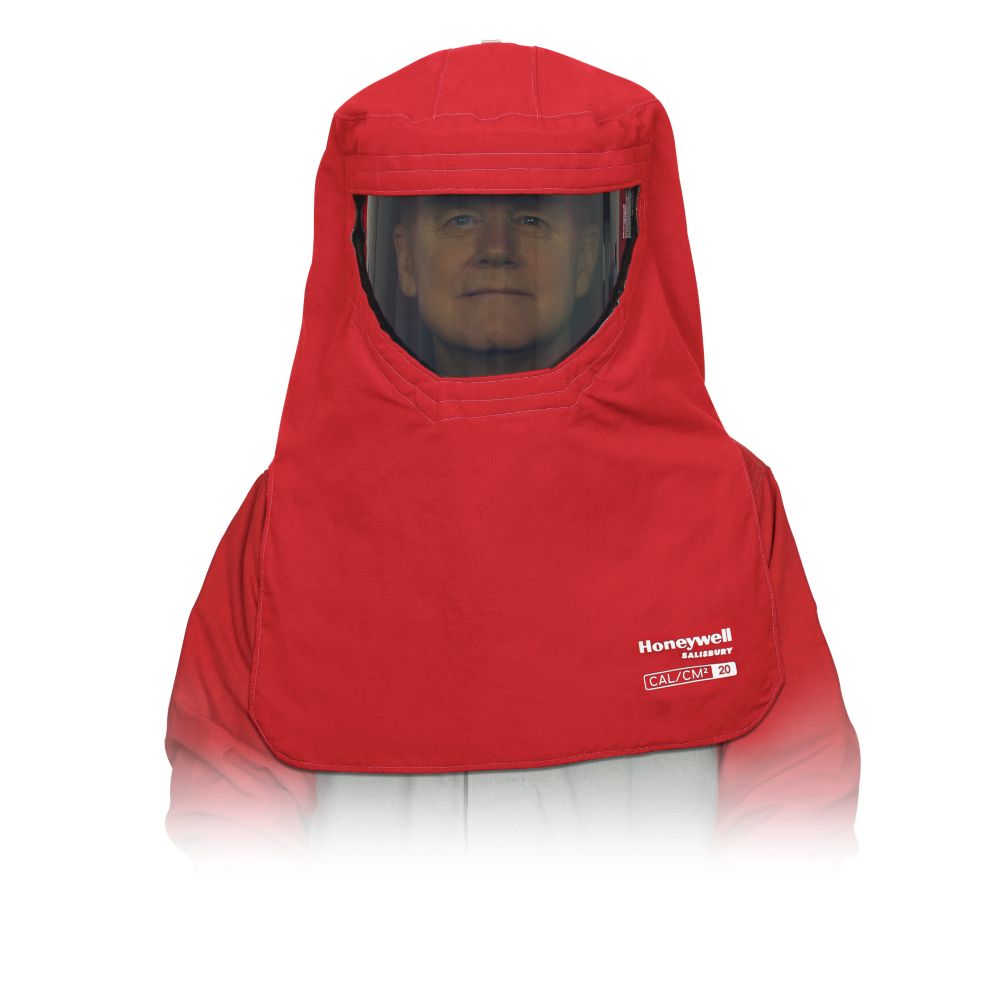 https://mmdsscientific.com
DuPont
https://mmdsscientific.com
Lindström Group
https://mmdsscientific.com
https://mmdsscientific.com
UVEX 4B
uvex 4B chemical protection suit
article number: 98375
type 4B (5/6) chemical protection, particle-tight and spray-tight
Polypropylene non woven laminated with Polyethylene film
colour: white, orange
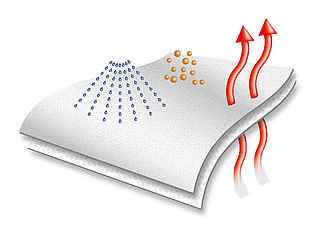 https://mmdsscientific.com
3m Reusable PPE Kit
https://mmdsscientific.com
https://mmdsscientific.com
REFERENCES
https://www.who.int/medical_devices/WHO_coverall_comparison_table.pdf?ua=1
https://www.ncbi.nlm.nih.gov/pmc/articles/PMC4791533/
https://www.businesswire.com/news/home/20160905005103/en/Top-9-Vendors-Personal-Protective-Equipment-Market
https://www.shponline.co.uk/ppe-personal-protective-equipment/
https://www.mohfw.gov.in/pdf/GuidelinesonrationaluseofPersonalProtectiveEquipment.pdf
https://www.uvex-safety.com/en/products/protective-clothing-and-workwear/7291/uvex-4b-chemical-protection-suit/
https://mmdsscientific.com